So You Think You Can
ARGUE
All About Writing 
An Argument
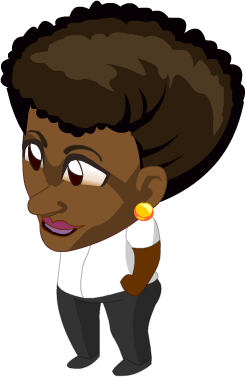 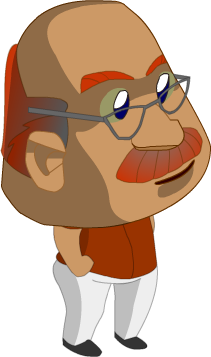 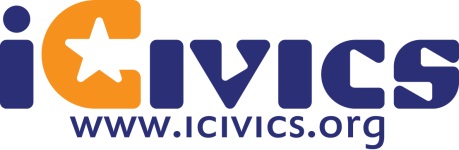 What is an argument?
It’s just…
PERSUASIVE WRITING, right?
WRONG!!
Persuasive writing is based on an emotional appeal and the credibility of the writer.

Argument writing is based on logic and reasoning.
An argument is a claim that someone believes should or should not be true.
Kids should be in school Monday through Saturday!
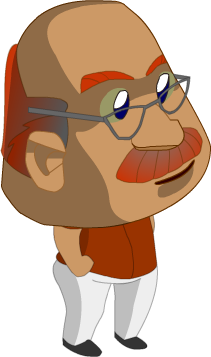 [Speaker Notes: For the next three slides, have students fill in the missing words in the “notes” at the top of the guided worksheet.]
A claim by itself is not enough. You have to convince people why your claim is true.
You do this by using  warrants and backing.
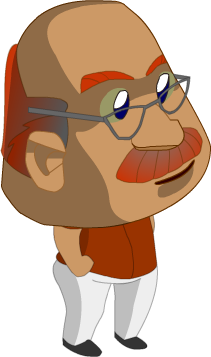 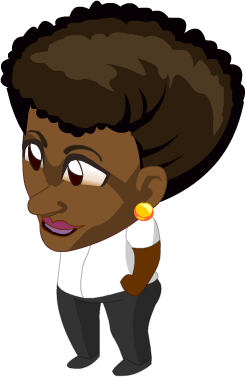 “I need backup!”
A main argument--or claim--all by itself is not very strong.  
Warrants explain how the evidence supports the claim.
Backing supports the warrants.
Claim:
   Kids should not have to go to school on Saturdays.
Warrants:
   Most working parents have weekends off, and students need to be with their families.
		Backing: Students spend 36 hours a week at school.
			Students spend 12 hours a week with their parents.
   Some students have jobs.
		Backing: 86% of 11th and 12th graders work on the weekends. 
	Students need time for other activities.
		Backing: Only 12% of students aren’t involved in extracurricular 			activities. 
			On average, students spend 22 hours a week on 			extracurricular activities.
Arguments should also include rebuttals or reasons why the counter arguments are wrong
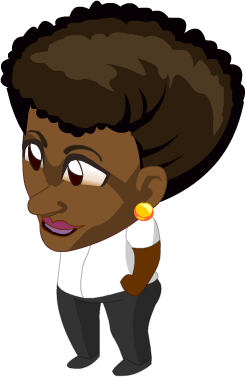 Kids should not have to go to school on Saturdays.
Qualification



Evidence						Claim



Warrant



Backing		Rebuttals
Warrant
Warrant
Warrant
Warrant
Warrant
Warrant
Argument
Backing
Rebuttal
Rebutatl
Rebuttal
Backing
Backing
8/10/2011
Counterclaim
Claim
Synthesis
11
Making a Claim
8/10/2011
Think about how a teenage driver might convince his/her parents to loan the family car. Some tactics might include:  
Present examples of trustworthiness from the past 
Instill feelings of guilt
Whine
Present statistics on teen driving to demonstrate a sense of responsibility.   
 Based on an example from:  http://www.unc.edu/depts/wcweb/handouts/argument.html
12
Evidence
Information that supports a claim or counterclaim (ex. facts, figures, examples)
Traffic accidents are a leading cause of death for teenagers.
(They don’t pay attention
as well)
8/10/2011
I passed the driving test the first time.
(I know the rules.)
NHTSA
Driving record at MVA
I should be allowed to drive the car!
I have never gotten a ticket.
(I follow the rules.)
Concluding Statement
Driving record at MVA
I have not lost my cell phone, wallet, or debit card.
(I am responsible.)
Personal communication
Synthesis
No previous experience with being responsible for something this potentially dangerous or expensive.
I probably should not be allowed to drive the car!
Personal communication
13
Concluding Statement
Warrant
Warrant
Warrant
Clarify relationships between claim and reasons, reasons and evidence, and claim and counterclaim.
Backing
Backing
Backing
8/10/2011
I should be allowed to drive the family car as I have demonstrated responsibility, fulfilled the legal requirements, and have maintained control of my driving.  Even though it is true that traffic accidents are a leading killer of teenagers, it is obvious since not all teenagers have accidents that there are many safe teenage drivers. In previous circumstances, when I have been given the opportunity to be responsible, I have demonstrated this attribute so a lack of experience is not a strong counterclaim.
Claim
Synthesis
Synthesis	
Point out strengths and limitations of both claim and counterclaim
14
Application of Toulmin
Go to the class page under “Argument”; scroll down to “Toulmin Model”.  Then, read the student sample essays.  Create a chart in your notes with the following.
Identify the following in EACH essay sample
The introduction strategy (quote, definition, anecdote, vignette, startling fact, rhetorical question)
Each counter-point and rebuttal (meaning each time the student brings up a point AGAINST their thesis, but then refutes it.
Which student sample is most persuasive?  Why?  Be prepared to defend your rationale to the class.
Toulmin Draft Assignment
Write a Toulmin-based argument in which you defend, challenge or qualify the following statement: anyone elected to public office (mayor, governor, president) is obliged to live a morally exemplary life.  Be certain to define morally exemplary – 2-3 pages
If you use outside sources, YOU MUST CITE THEM!
Submit to Turnitin.com by 6am
Self-Evaluation
After composing your own Toulmin argument and reading a peer’s paper, how well do you think you understand the this more aggressive format?  
What are the strengths of your draft?
What are the areas with which you struggled?
Do you need any further assistance/resources from me?
Toulmin Feedback
Get a chrome book, log into Turnitin and review my feedback as well as your peer’s feedback on both your Classical and Toulmin draft.  Be prepared to share out the most valuable suggestion given.
Also, resources have been added on the class page under Toulmin to enhance your understanding of evidence and warrants.